Окружающий мир
2 класс
Выбери из группы растений дикорастущие
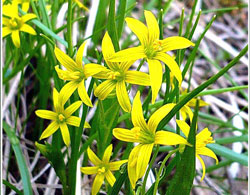 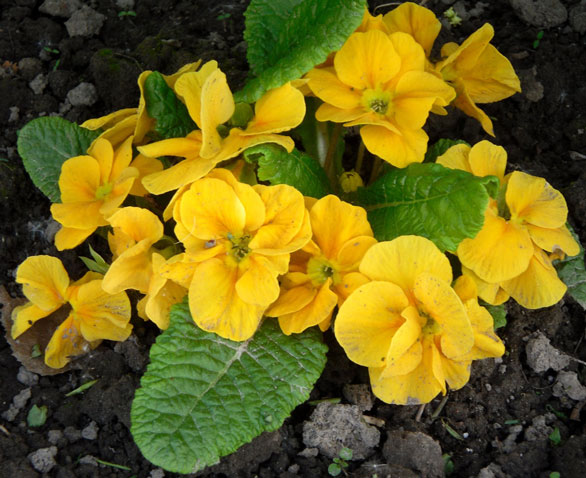 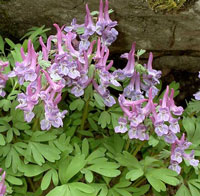 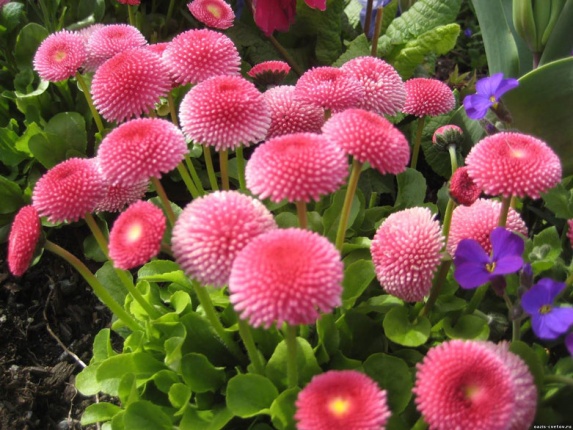 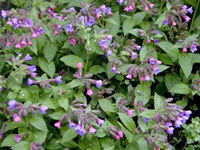 Растения
дикорастущие
культурные
Чудесные цветники весной
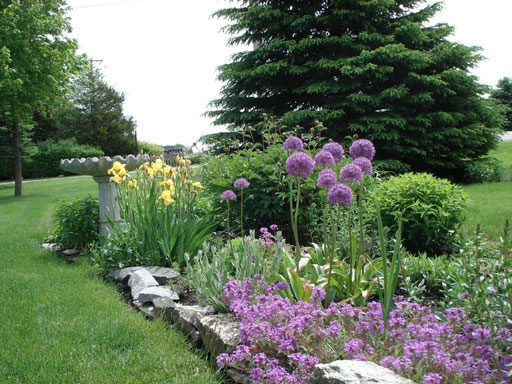 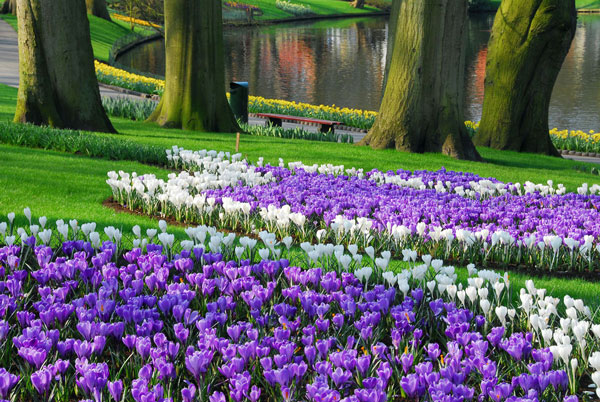 клумбы
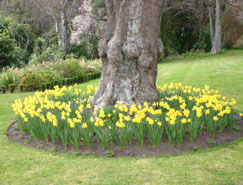 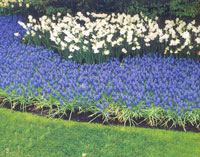 План рассказа о цветке
Название
Внешний вид
Период цветения
Легенда о цветке
тюльпан
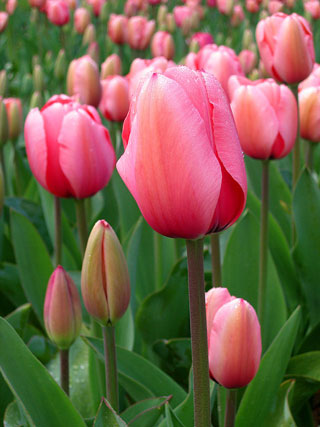 нарцисс
ирис
Виола (анютины глазки)
маргаритки
гиацинт
мускари
крокус
Почему эти растения могут цвести весной?
Свет
Влага
Питание из утолщённых корней или луковиц
Цветочный магазин
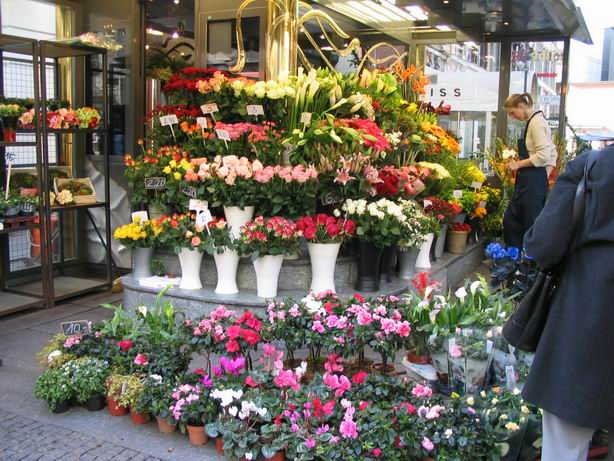 Домашнее задание
Ещё раз вспомнить раннецветущие культурные растения, их названия, внешний вид, пользу, легенды о цветах, стр. 78-81